Second Conditional
Sentences
www.Games4esl.com
In This Lesson:
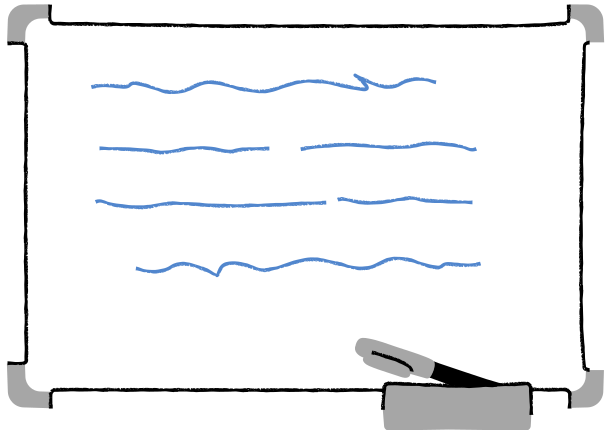 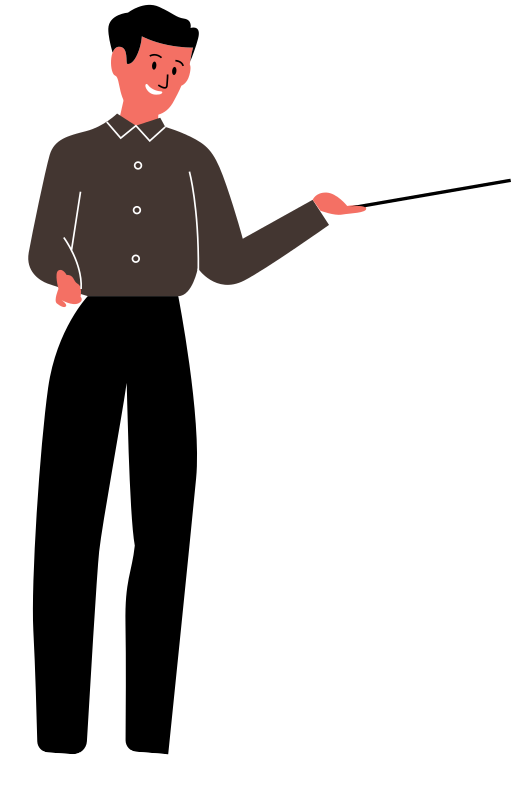 What is the second conditional?
How to form second conditional sentences.
Second conditional example sentences
Answer The Questions
www.Games4esl.com
What Is The Second Conditional?
Second conditional sentences are used to talk about future things which are unlikely or impossible.
Example:
"If I won the lottery, I would buy a big house."
www.Games4esl.com
2. How To Form Second Conditional Sentences
Second conditional sentences are made up of an 'if clause' and a 'main clause'. The 'if clause' has a verb in the past simple tense. The 'main clause' has 'would' + an infinitive verb.
Example:
"If I won the lottery, I would buy a big house."
www.Games4esl.com
3. Example Sentences
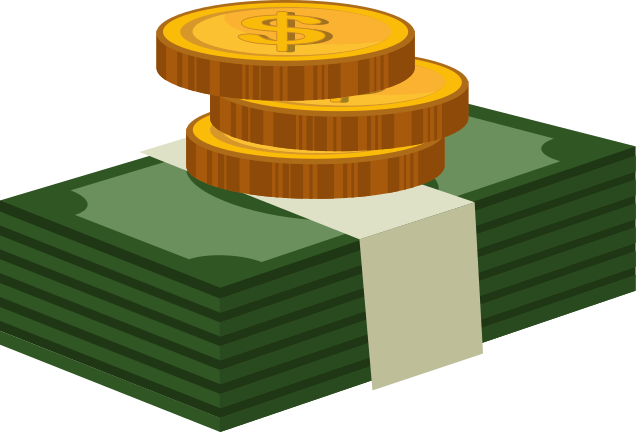 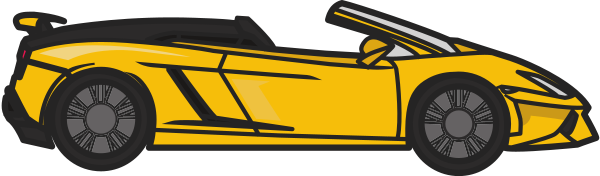 If I had a million dollars, I would buy a sports car.
www.Games4esl.com
3. Example Sentences
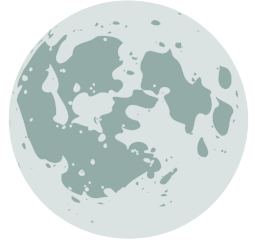 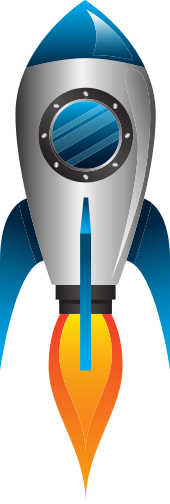 If I had a rocket, I would fly to the moon.
www.Games4esl.com
3. Example Sentences
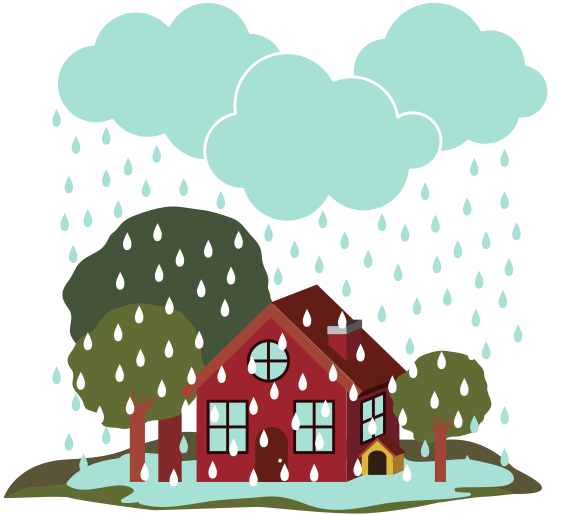 If the weather wasn't so bad, I would go to the park.
www.Games4esl.com
3. Example Sentences
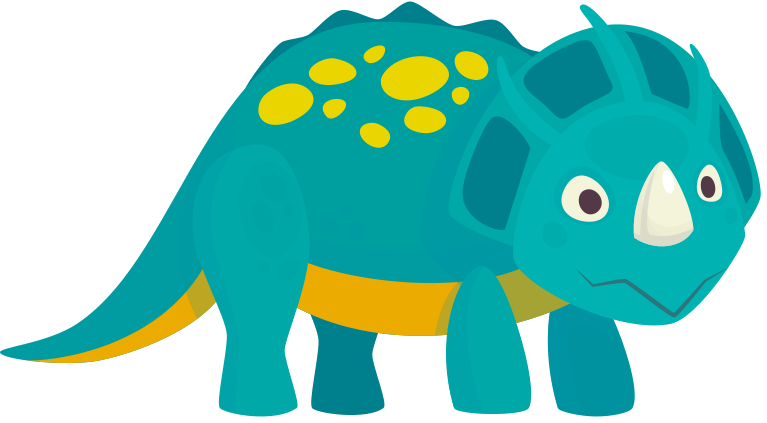 If I could travel back in time, I would have a pet dinosaur.
www.Games4esl.com
3. Example Sentences
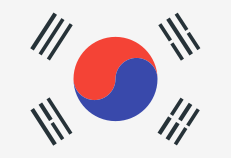 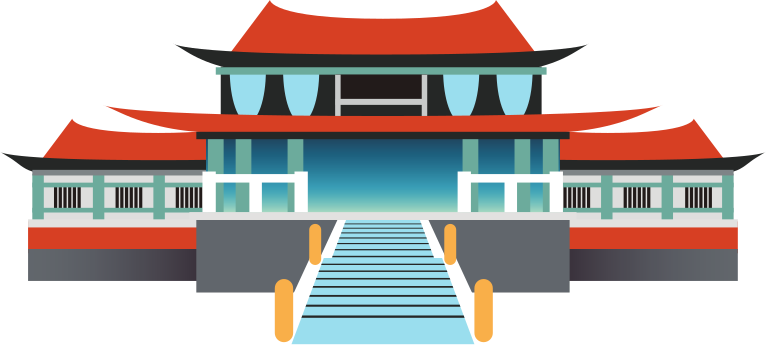 If I could travel anywhere, I would go to Korea.
www.Games4esl.com
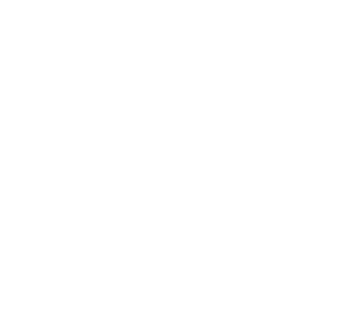 Your Turn!
What would you do in the following situations?
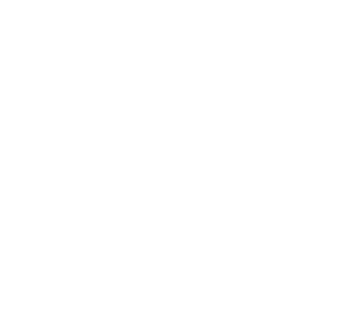 www.Games4esl.com
What would you do if you had a million dollars?
If I had a million dollars, I would....
www.Games4esl.com
Where would you go if you could go anywhere?
If I could go anywhere, I would go to ....
www.Games4esl.com
What would you do if you found a talking dog?
If I found a talking dog, I would ...
www.Games4esl.com
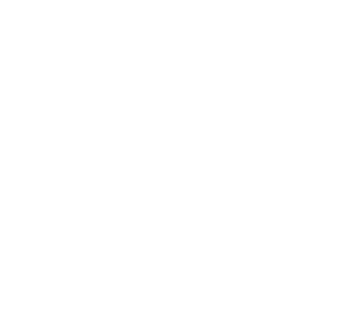 GOOD JOB!
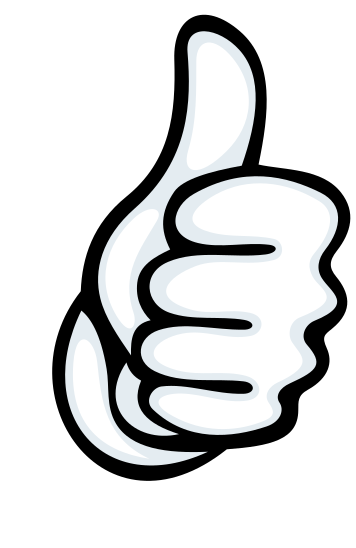 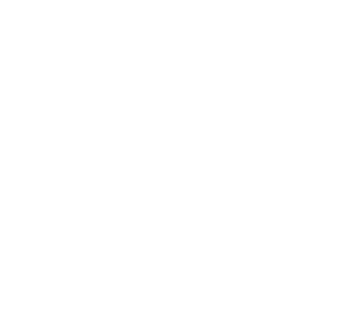 www.Games4esl.com